The Importance of Pure Theory
Juan Maldacena 

P5 Town Hall 

SLAC 2023
Physics is an experimental science
Why do theory?
Because we are not smart enough!
Because we are not smart enough!
If we were, then we would derive immediately the consequences of experimental results. 

Or we would immediately derive the consequences of our fundamental theories.
already a long time ago it was said…
The book of nature is written in the language of mathematics
Kepler, Galileo 1620s
Fundamental physics is described in the language of quantum field theory
20th century
This language is hard!
We need to understand it!We need people who are fluent…
Interpreting experiments takes a vibrant theoretical physics community!
Theory can motivate new experiments
Grand goal of high energy particle physics
Find the quantum field theory describing nature
Particles and their interactions (presumes weak coupling, which is the case in the SM)
Understanding quantum field theory
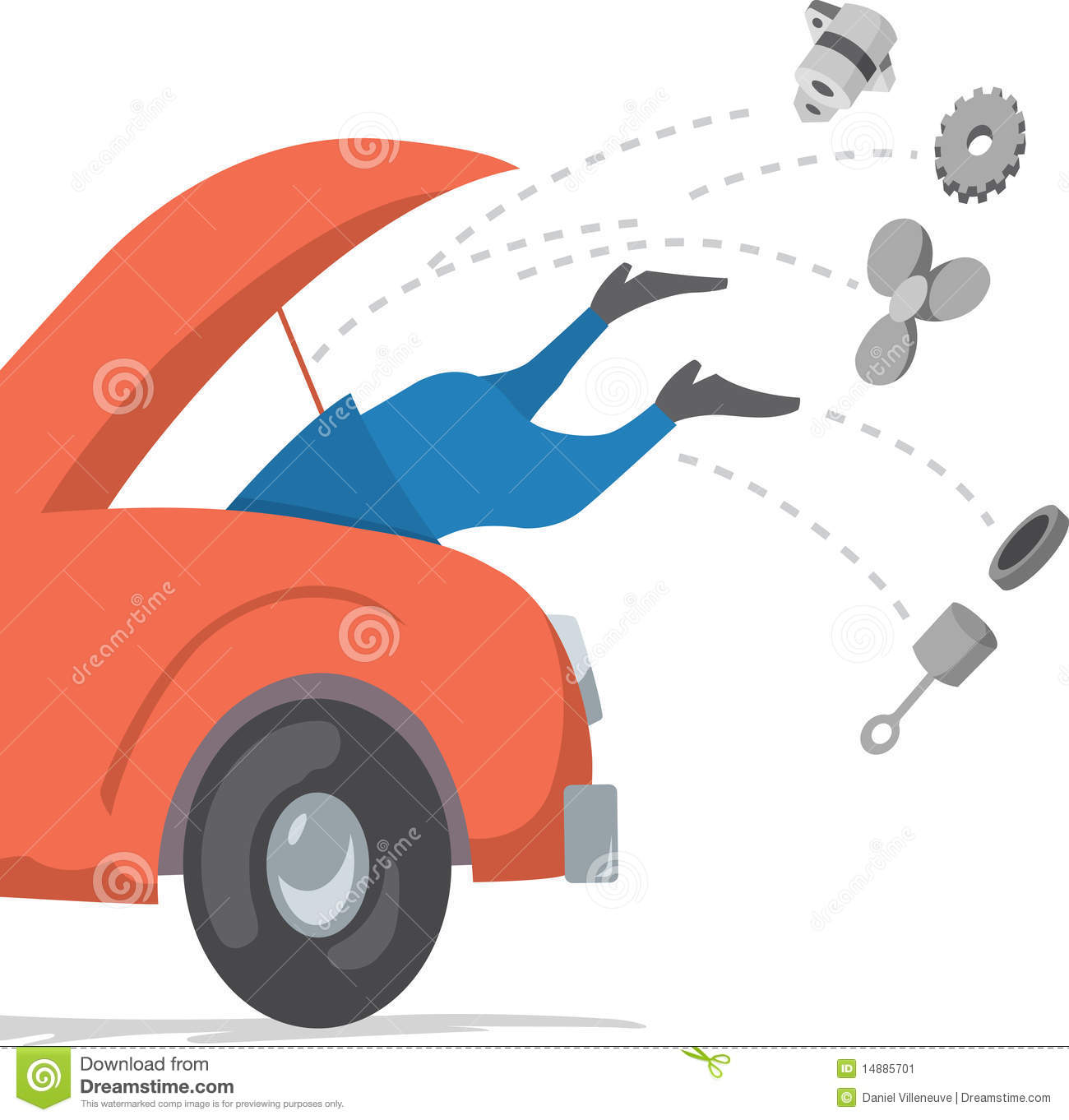 Generate possible of QFTs. 
Doing computations in a given QFT.
Our basic laws are a bit like riddles: If you solve this mathematical problem you can figure out what will happen in your experiment.
Basic tools
Mathematical constraints  Unitarity, positivity, causality, (UV completion). 
Physical and phenomenological constraints  match experiments and observations.
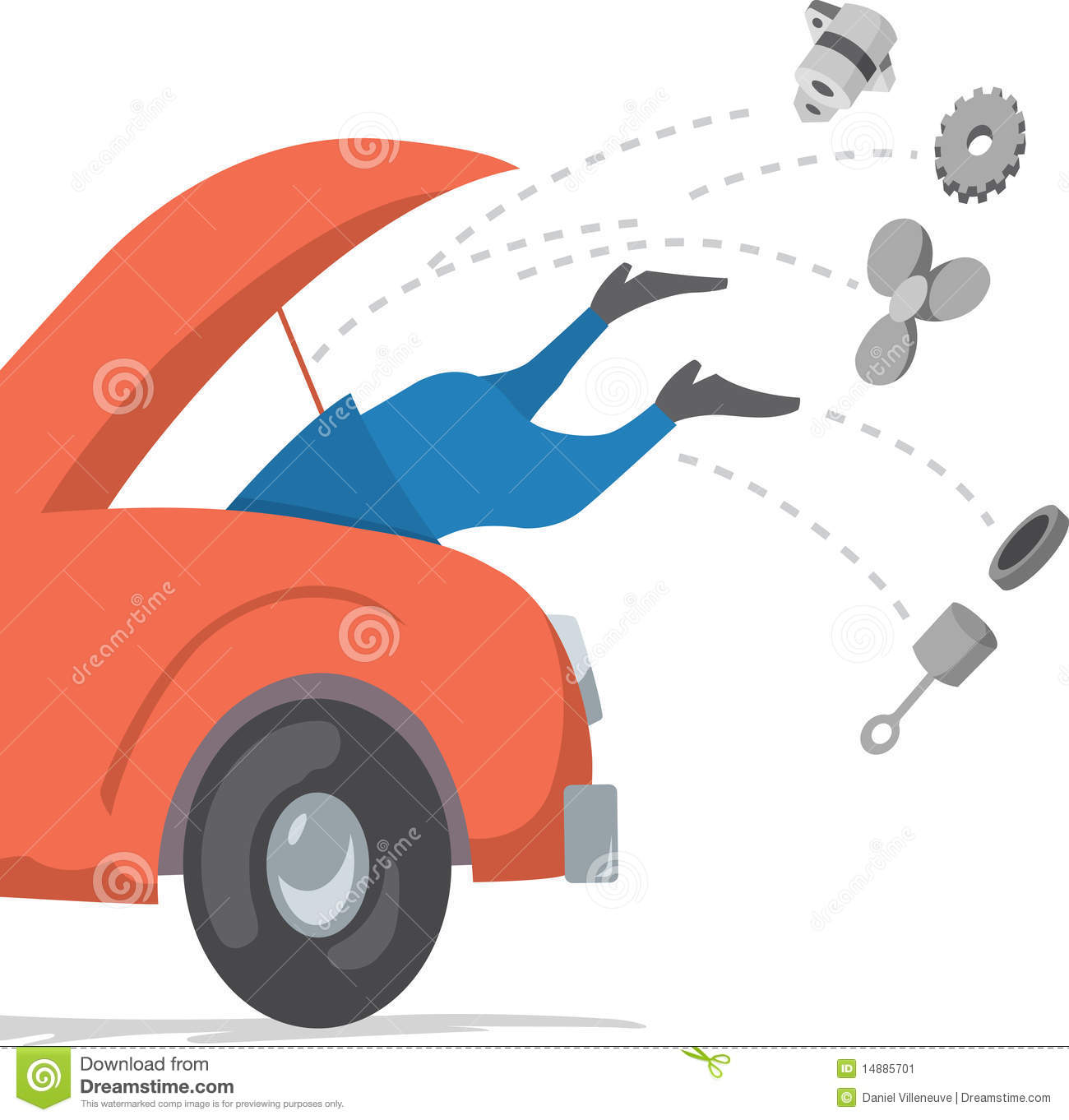 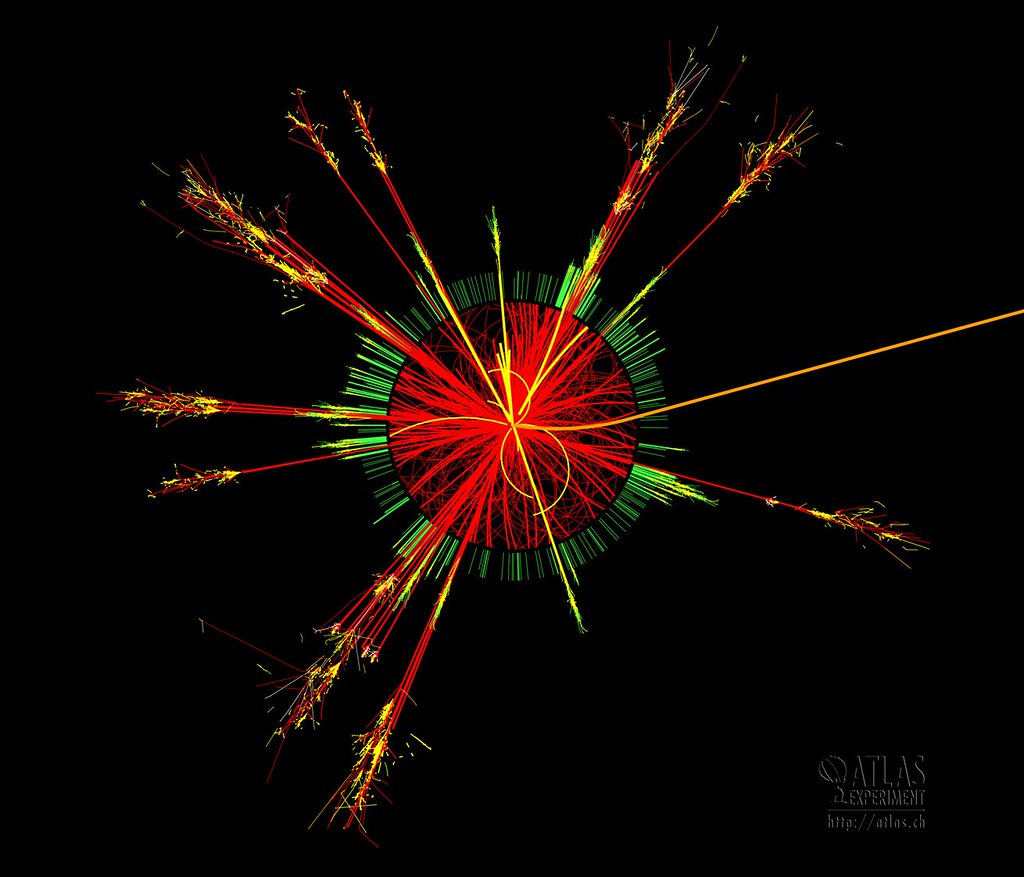 Symmetries
Scaling
Bootstrap
Quantum field theory
Topology
Quantum information
Numerics,
lattice
Dualities
Perturbation theory
Different pieces of the puzzle
A few comments on some of them
Diving deep into perturbation theory
Sophisticated mathematical ideas are turning into practical computational techniques for colliders. 
Twistors, Grassmanians, etc.
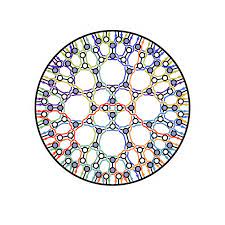 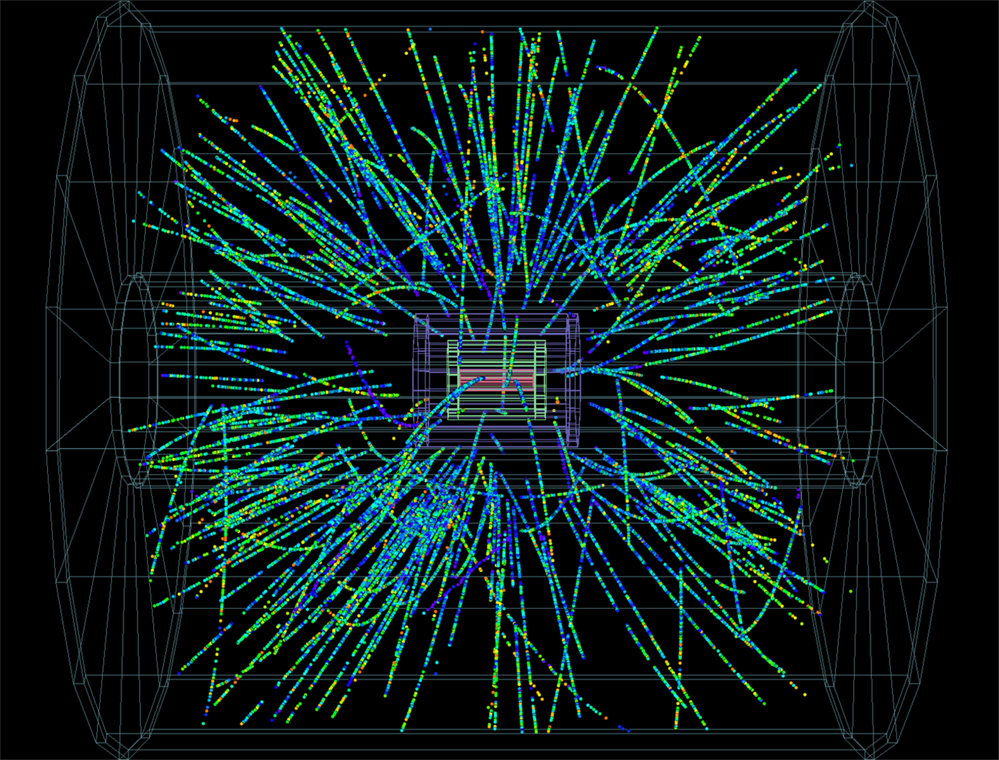 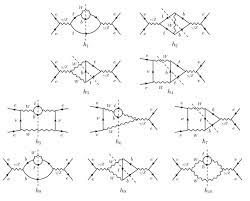 The strong coupling frontier
How do we treat or analyze strongly coupled field theories?
We are lucky that the SM is weakly coupled. 

But new physics could be strongly coupled. How do we explore it?

QCD becomes strongly coupled at low energies.
Confinement
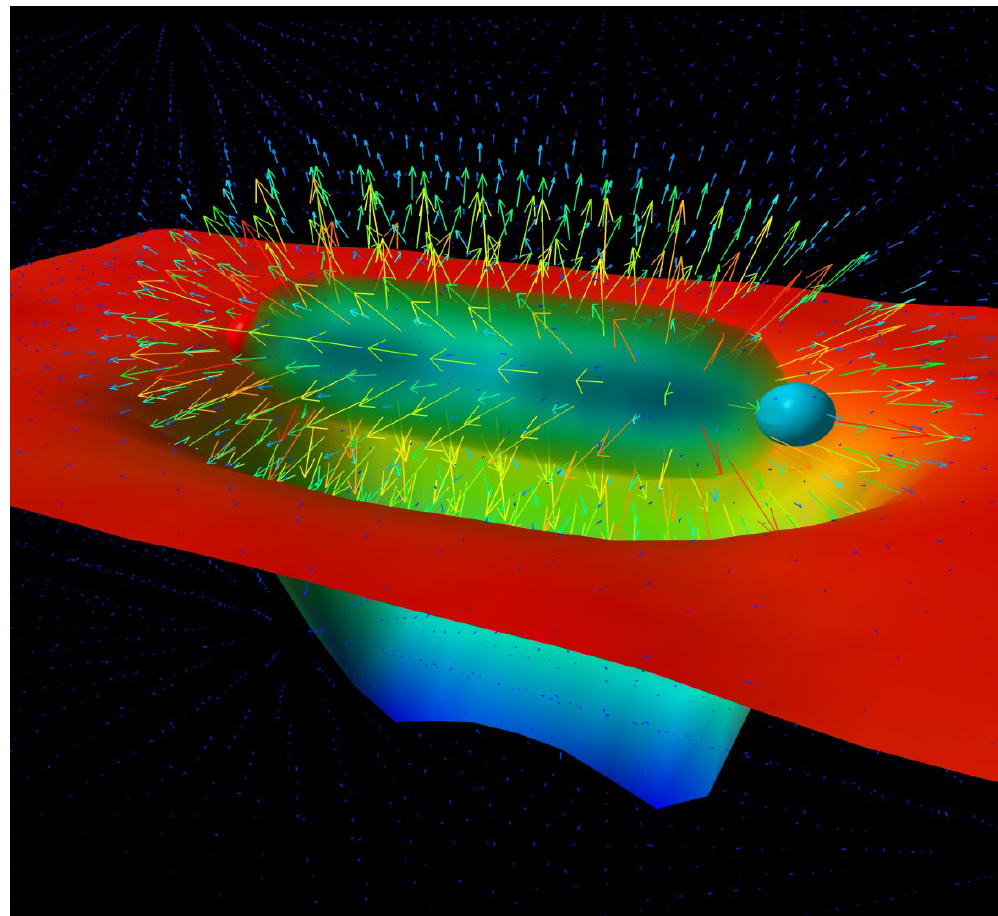 Confinement is essential for describing the real world. 

Can we understand it better?  Conceptually and practically?
Lattice, quantum computers
Toy models (different dimensions, different matter contents, supersymmetry, large N)
A very basic tool..
Symmetries
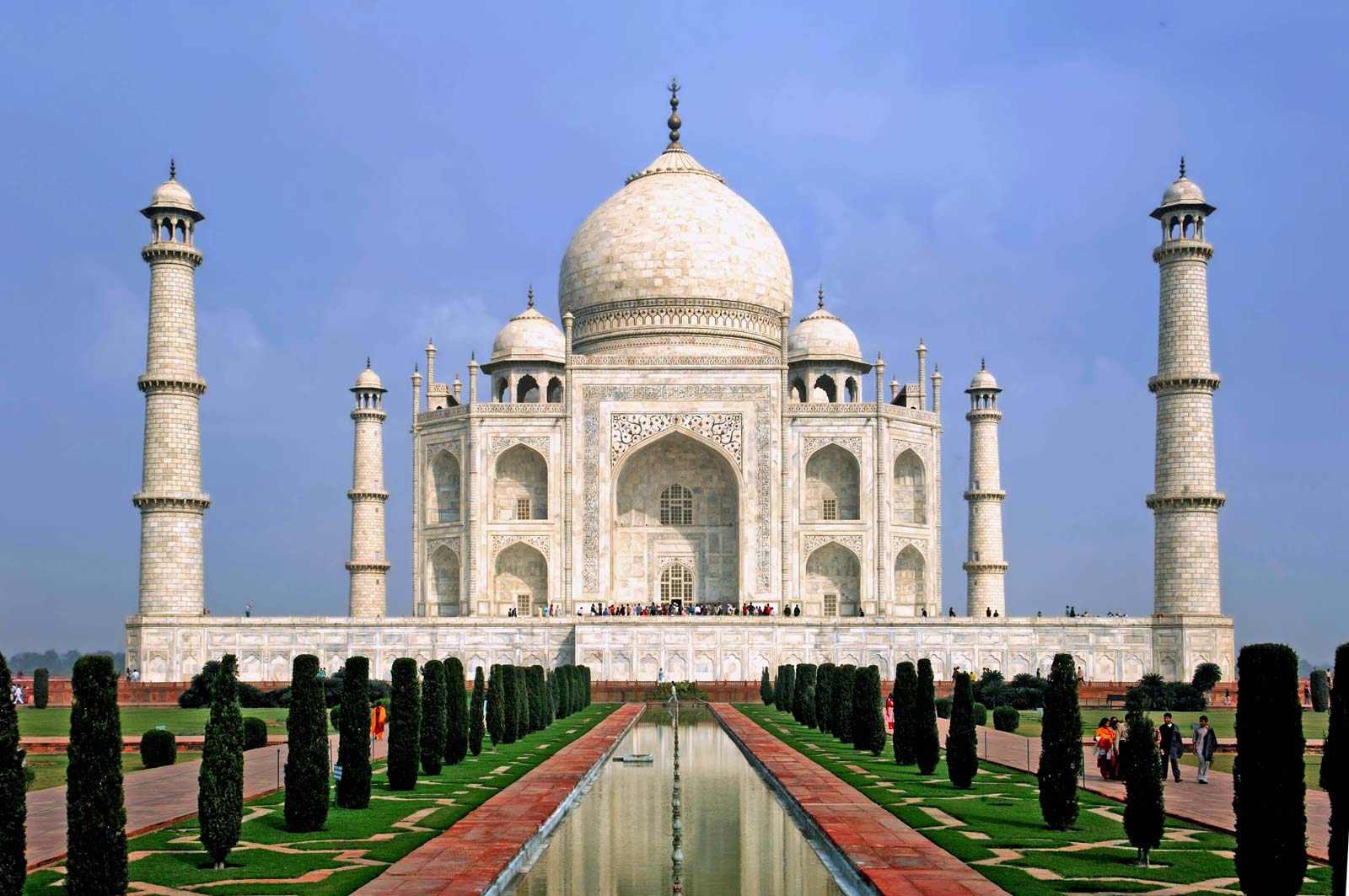 Conservation laws, selection rules. 
Spontaneous symmetry breaking. 
Anomalies
Topology
Larger gauge symmetries  GUT theories, etc. 
Supersymmetry. 

Emergent accidental symmetries. 
Proton decay? 

Higher form symmetry. 
Integrability (in two dimensions, or in large N (planar) theories)
One symmetry plays a crucial role in QFT
Scaling symmetries
Scaling is an important symmetry, or approximate symmetry.

Renormalization group.
Bootstrap ideas
Exploiting mathematical consistency conditions to constrain theories strongly enough to get some predictions.
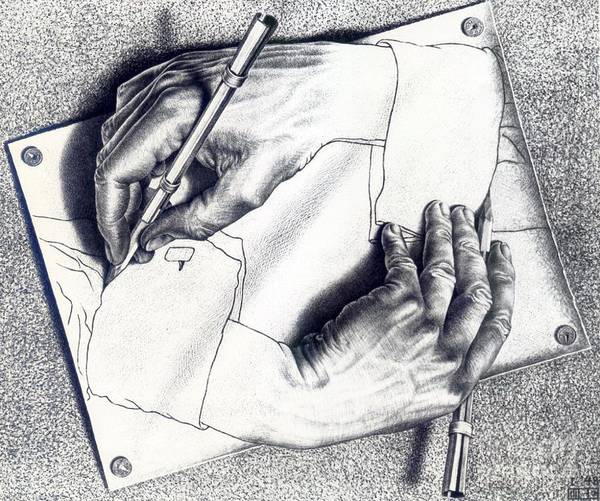 The conformal bootstrap
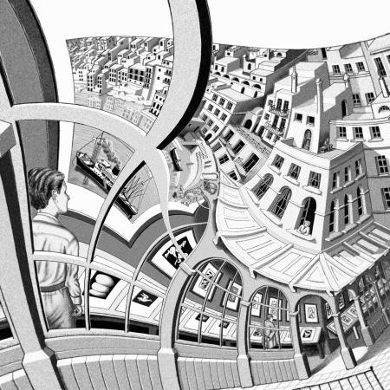 =
Well established results in d=2
Very interesting new tool to study CFTs in d>2. Concrete results in 2+1 and 3+1 dimensions.
Supersymmetry?
Solvable models

Leads to exact solutions.  Window to strong coupling. 

Useful for the exploration of many aspects of quantum field theory, confinement, dualities, amplitudes, collider physics, etc.   

Is it the ultimate explanation of the electroweak hierarchy?
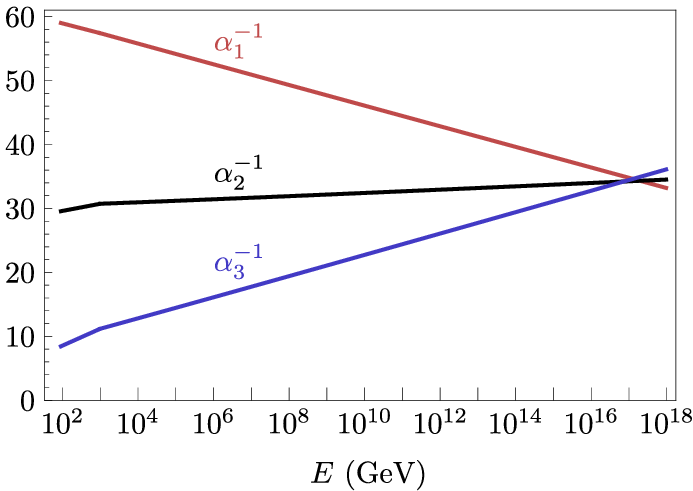 Dualities in quantum field theory
Strong coupling  weak coupling. 
Complicated  Simple.
Connections with condensed matter physics.
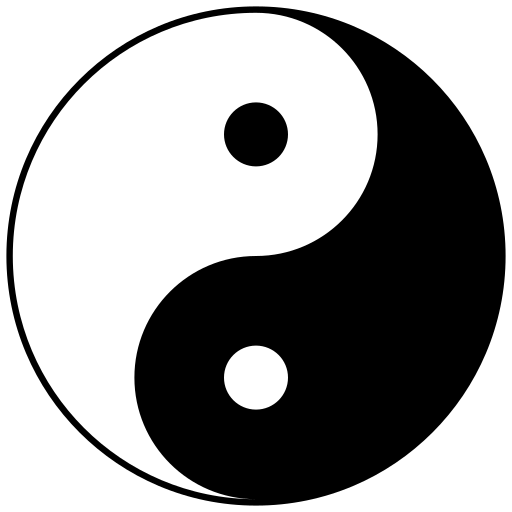 Tools from quantum information
beyond quantum simulations…
Quantum field theory through the lens of quantum information
How does quantum information constrain QFT? 
Puts some order in the renormalization group flows. 
Subtle positive energy conditions.
Let’s pause for a comment…
...but theorists have their heads in clouds..
Satellite view : connecting different ideas
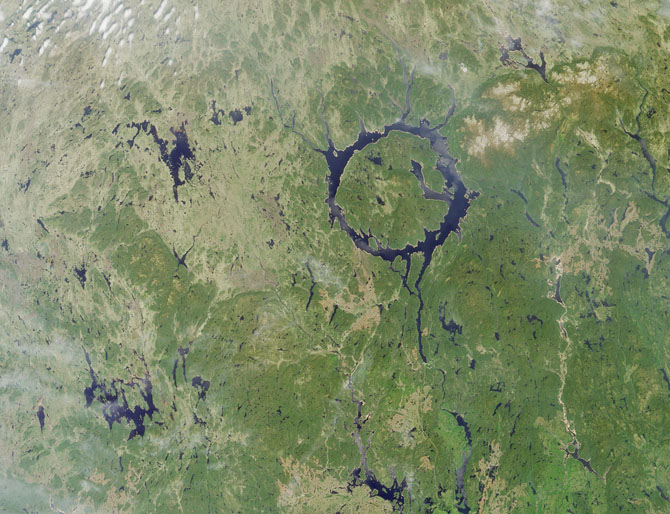 An interesting example is the following
Primordial density fluctuations in cosmology
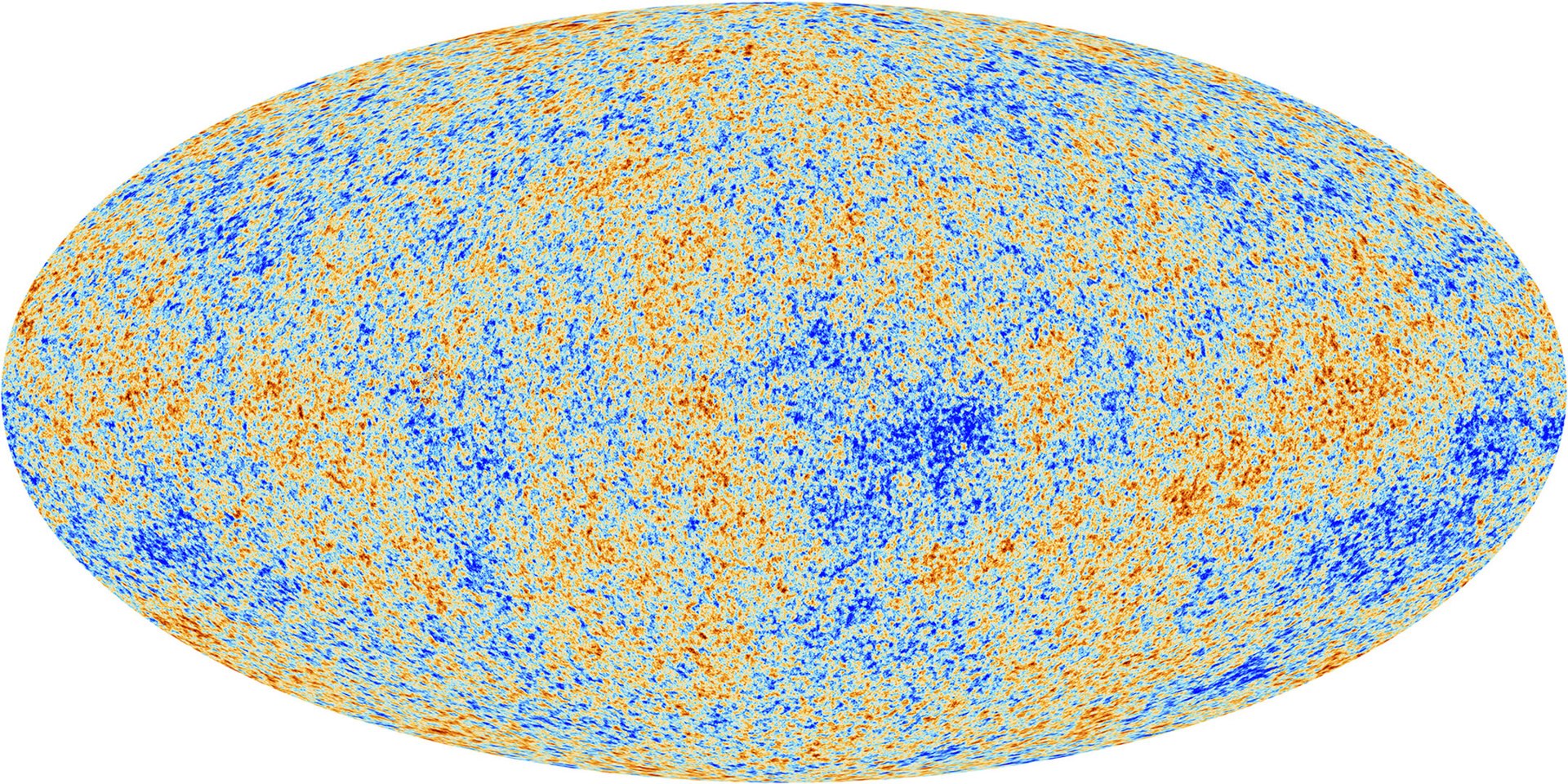 Theory of inflation developed in the 80’s
Primordial density fluctuations in cosmology
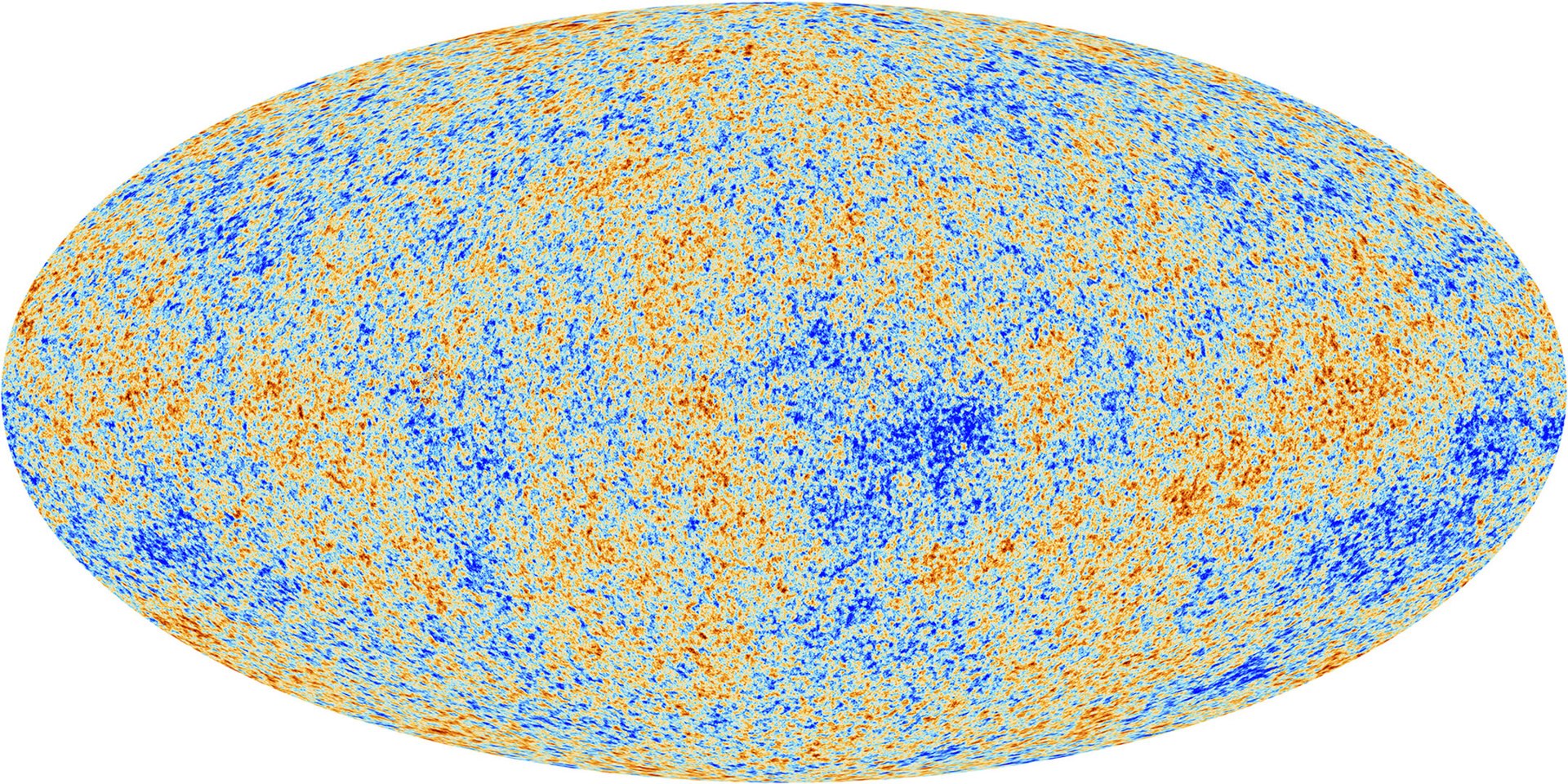 The shape of the universe is a snapshot of a quantum field !
Inflationary primordial fluctuations
Quantum field theory techniques  tools for computing subtle signals.
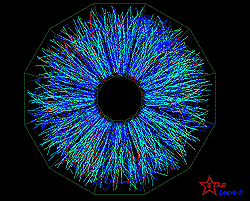 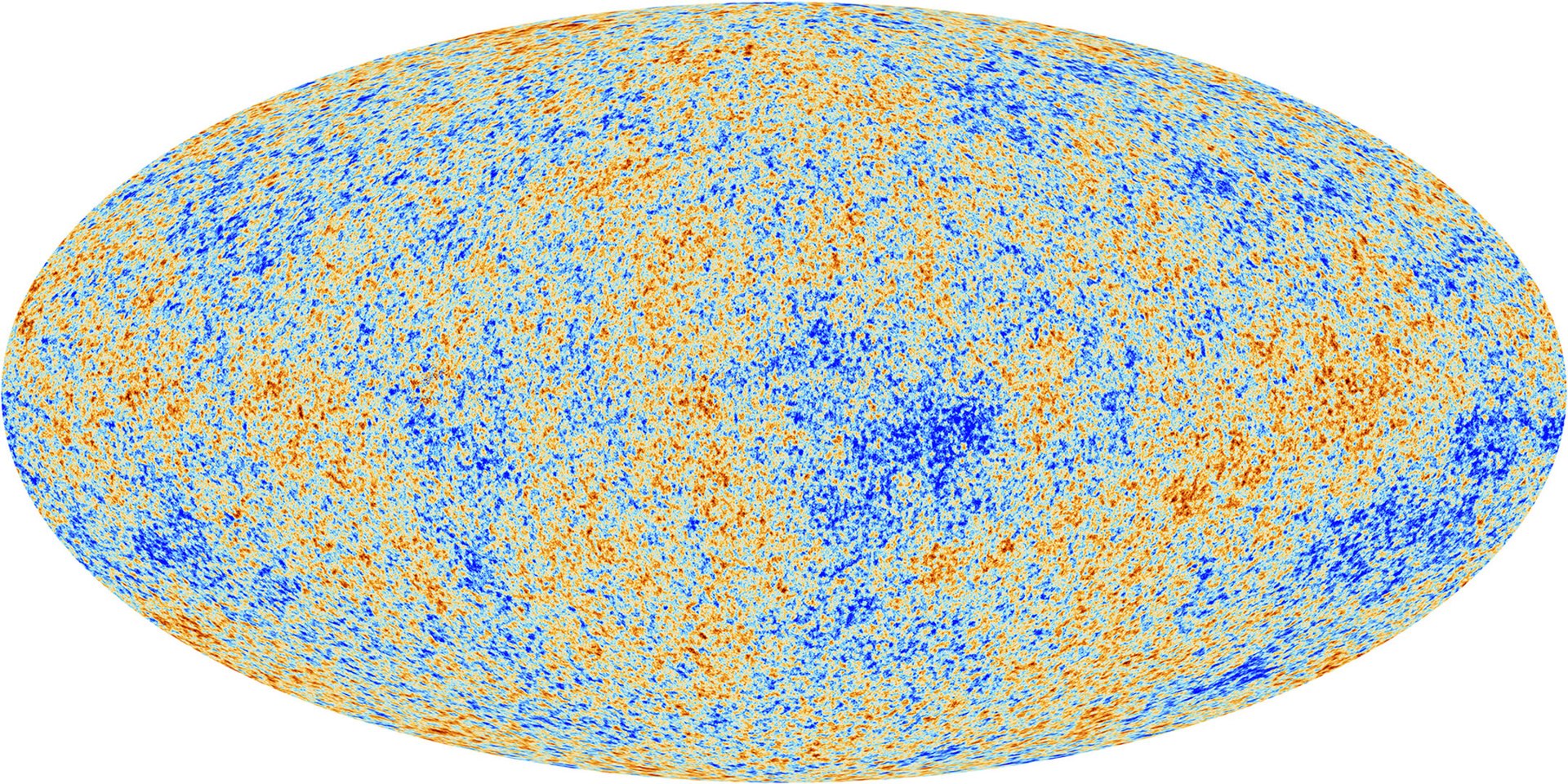 Similar to
Beyond quantum field theoryinto Quantum Gravity
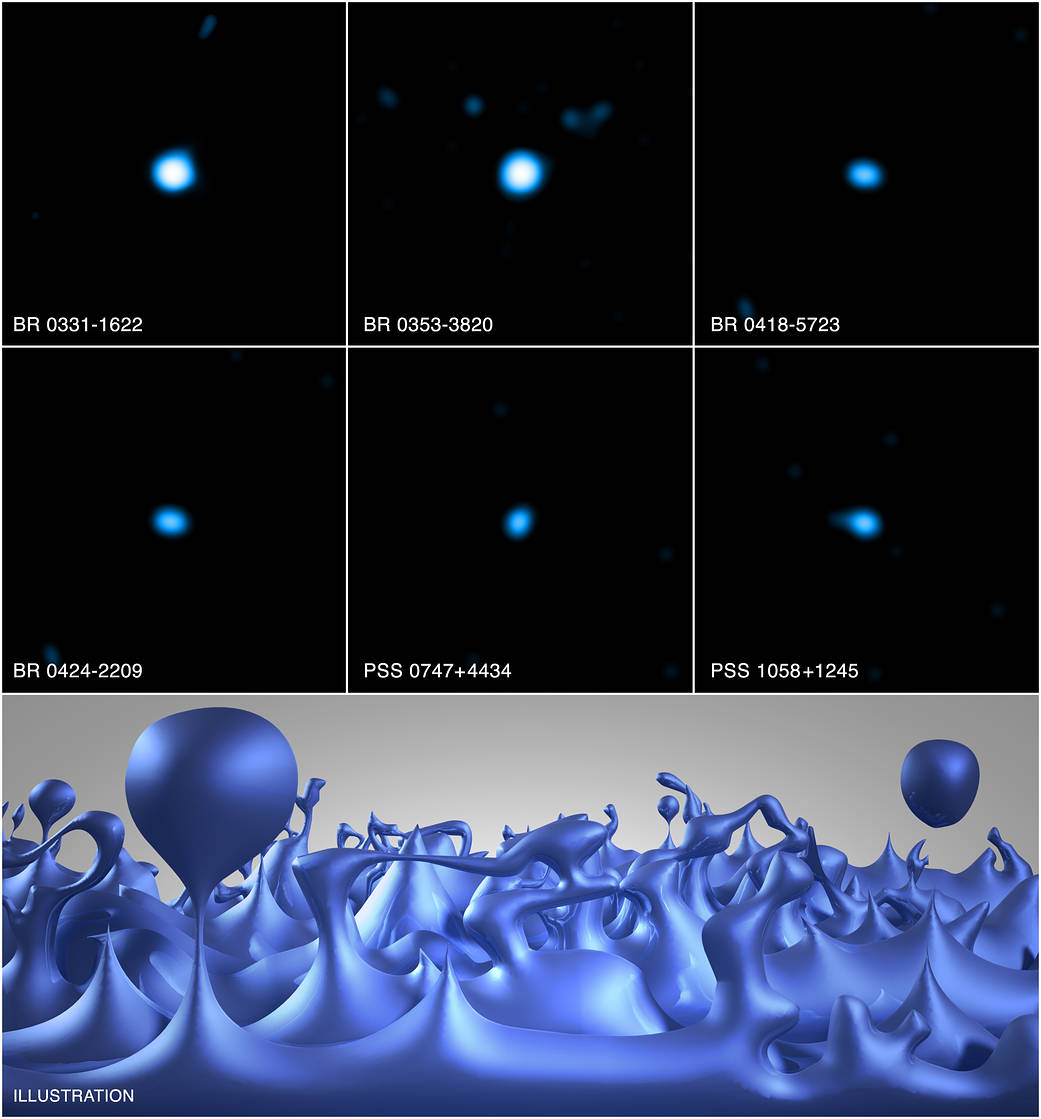 Why do we care about quantum gravity?
Mystery of the initial cosmological singularity. 

Clarify mysteries around the Standard Model:  gauge groups, coupling constants, details of inflation, etc.
String theory as a candidate theory of quantum gravity
It is a theory under construction. 
At least, it is a very useful toy model. 
It involves involve deep mathematical structures that are intimately connected to various aspects of quantum field theory.
A rich problem to study in quantum gravity
The black hole information problem
How do black holes work in the quantum theory?
A hypothesis
Black holes as quantum systems
A black hole seen from the outside can be described as a quantum system with S degrees of freedom (qubits).  S = Area/4       (lp =1)
=
Hawking argued that it is not true…
Gravitational holography
Quantum systems with boundary = quantum theory on the boundary. 
AdS/CFT.
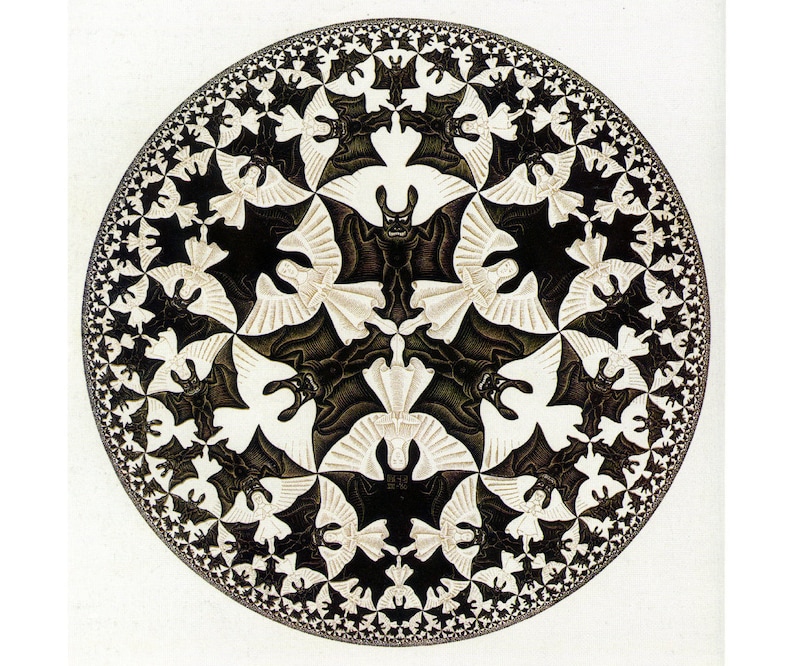 Unexpected connections to other fields of physics
Quark gluon plasma
Condensed matter
Quantum chaos. 
…
Constraints on effective field theories from quantum gravity
We suspect that not all effective field theories can be embedded in a full theory of quantum gravity. 

Some properties are rule out by quantum gravity. 

With (hopefully) possible implications for inflation, proton decay, etc.
Conceptual questions in cosmology
Initial singularity? 
Measure problem? 
Was there anything “before” the singularity?
I would like to end with some comments
The importance of diversity of approaches
It is important to follow a diversity of approaches and theoretical methodologies. 
From more phenomenologically oriented. 
To in depth studies of idealized models. 

I only highlighted a sample of the diverse theoretical ideas that are being studied.
Case studyAnomalies and the chiral magnetic effect
B
j
Heavy Ions collisions
Hydrodynamics and black holes
Hydrodynamics and anomalies
Weyl metals
Many other cases
Superconductivity   Higgs boson
Hawking radiation  Cosmological fluctuations. 
Topology  Instantons, theta term, anyons, quantum computing…
…
Nurturing the rising talent
This area attracts outstanding young people

Supporting junior faculty and postdocs doing high risk/high return research. 

Versatile theorists can contribute in many fields of physics, technology and industry.
Creating Human capital
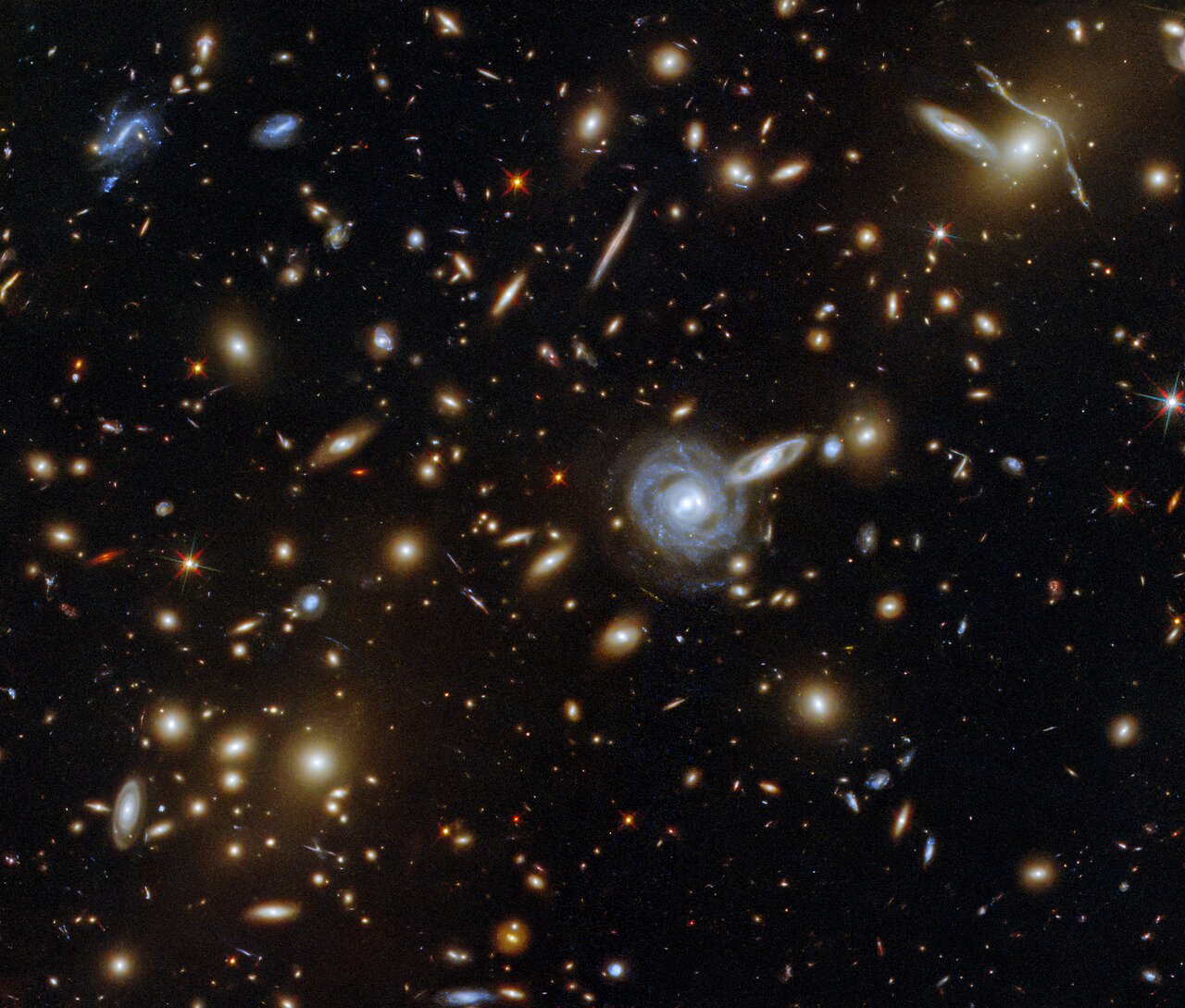 What lies beyond the Standard Model?
We have many exciting opportunities in the road ahead for theoretical discoveries!
We all look forward to the exciting experimental projects that will come out of the P5 process!
Thank you!